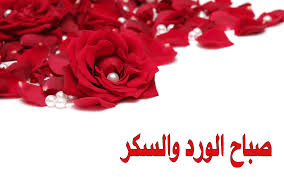 أرحبكم جميعا لهذا اليوم
Abdul Alim, Lecturer (Arabic), Patari Fazil Madrasha, Sapahar, Naogaon, 01749944418
التعريف
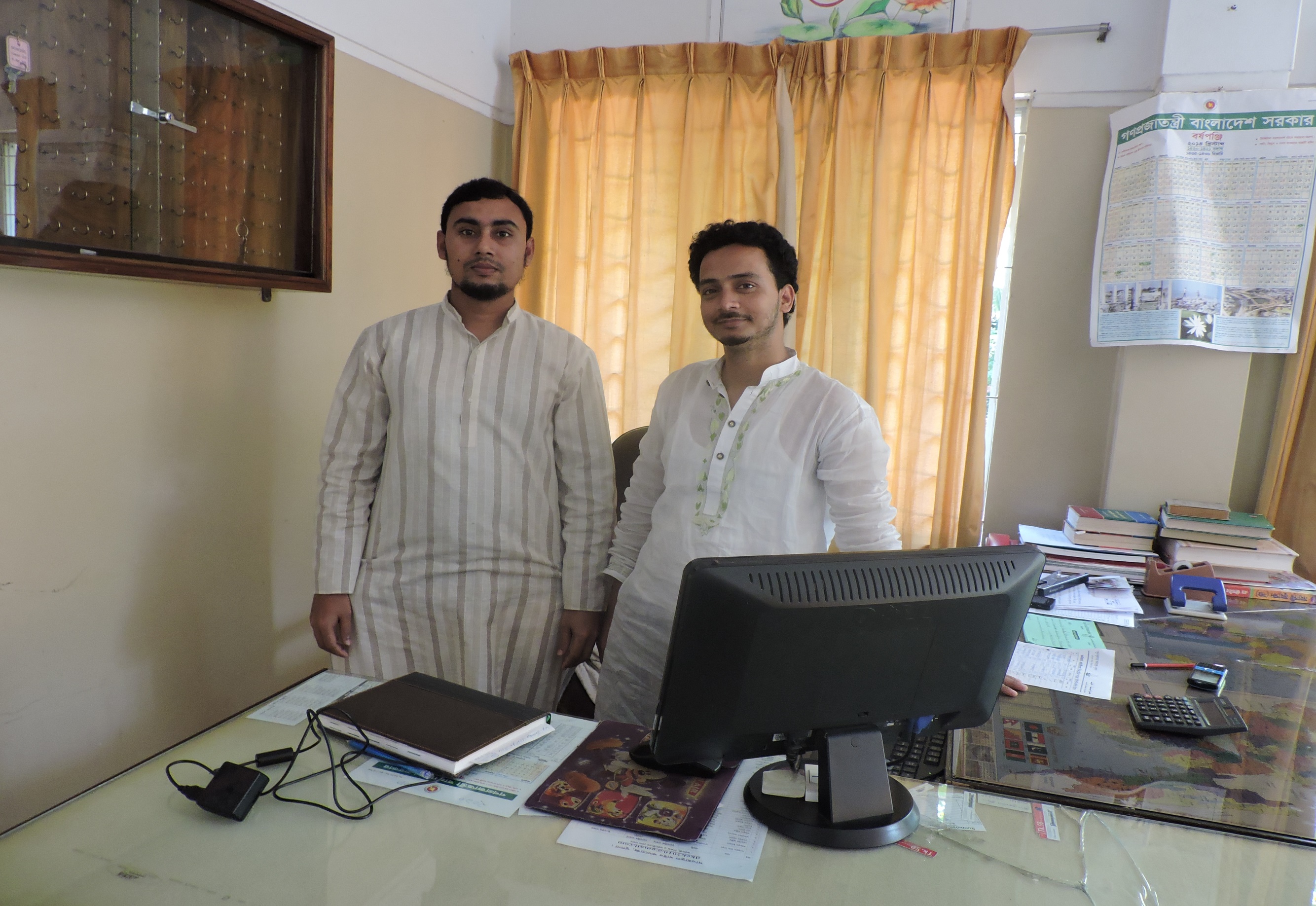 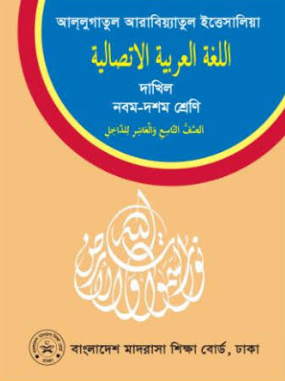 الصف : التاسع من الداخل
عبد العليم بن شمس الحق
المادة : اللغة العربية الاتصالية
محاضر اللغة العربية
الوحدة : الأولى
فتاري فاضل مدرسة، سفاهر، نوغاؤن
الدرس : الثاني
رقم الجوال : 01749-94 44 18
الوقت : 50  دقيقة
العنوان الالكتروني :
infoabdulalim@gmail.com
التاريخ : 10/05/2020م
Abdul Alim, Lecturer (Arabic), Patari Fazil Madrasha, Sapahar, Naogaon, 01749944418
ماذا فهمتم بعد رؤية الصور التالية
فهمتم أننا نتحدث اليوم أيضاً عن عمر بن الخطاب والحدث في دار الأرقم
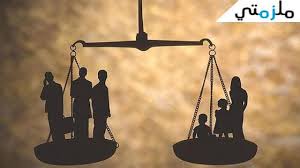 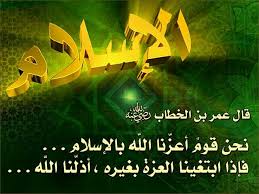 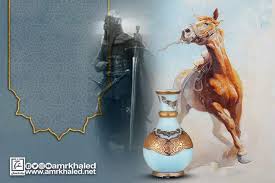 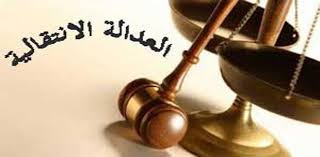 Abdul Alim, Lecturer (Arabic), Patari Fazil Madrasha, Sapahar, Naogaon, 01749944418
إعلان درس اليوم
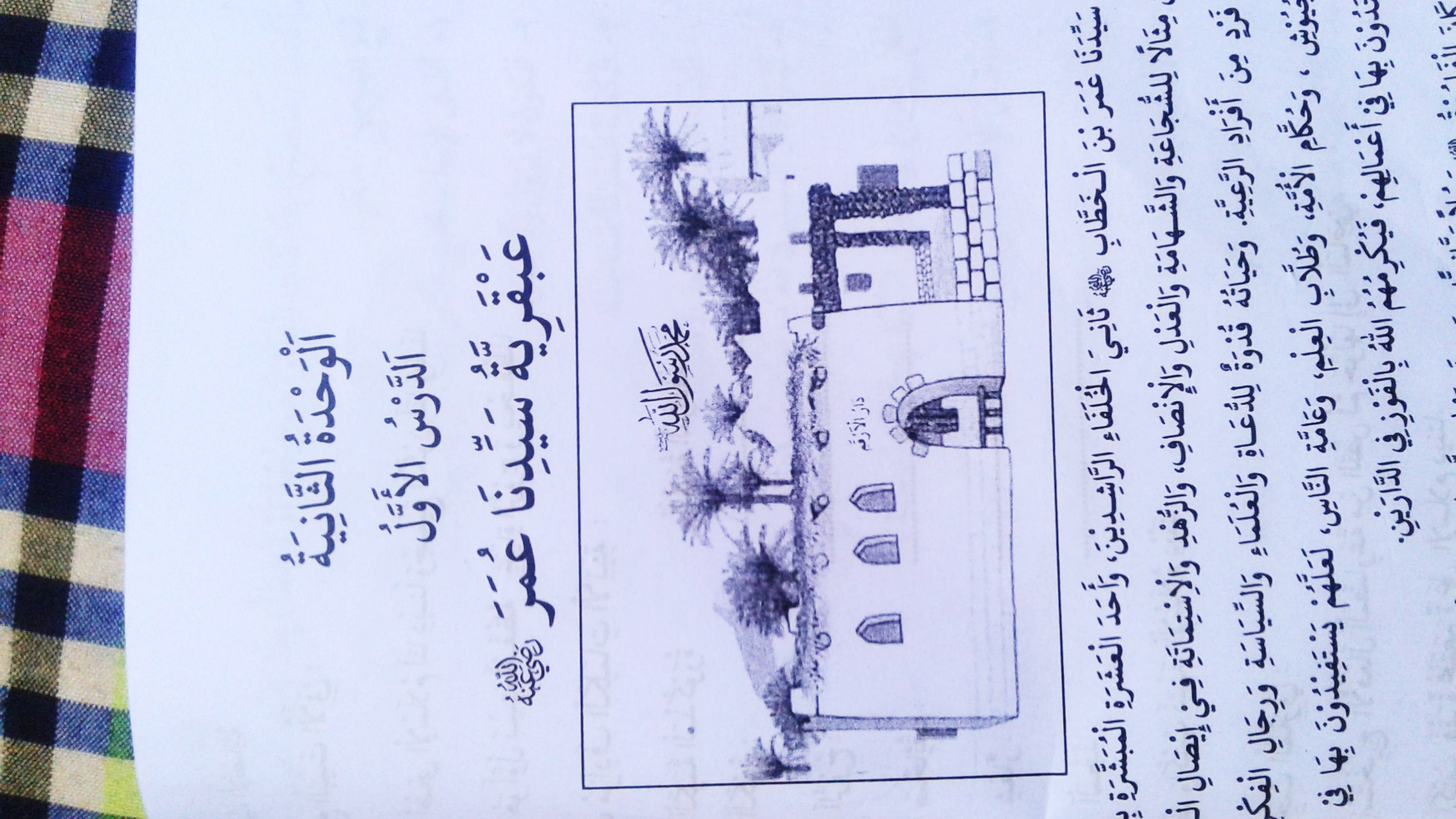 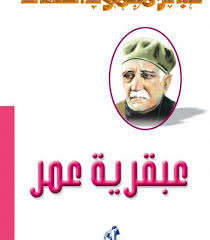 Abdul Alim, Lecturer (Arabic), Patari Fazil Madrasha, Sapahar, Naogaon, 01749944418
النتائج من الدرس
الطلاب بعد نهاية هذا الدرس...
-1يستطيع قراءة العبارات على النطق الصحيح بالترجمة؛
-2يتعلم معاني الكلمات الجديدة مع تكوين الجمل المفيدة؛
-3يستطيع تصحيح العبارات واملاء الفراغات والمفرد والجمع؛
Abdul Alim, Lecturer (Arabic), Patari Fazil Madrasha, Sapahar, Naogaon, 01749944418
-4يتعلم كيفية تحقيق بعض الأفعال من الدرس.
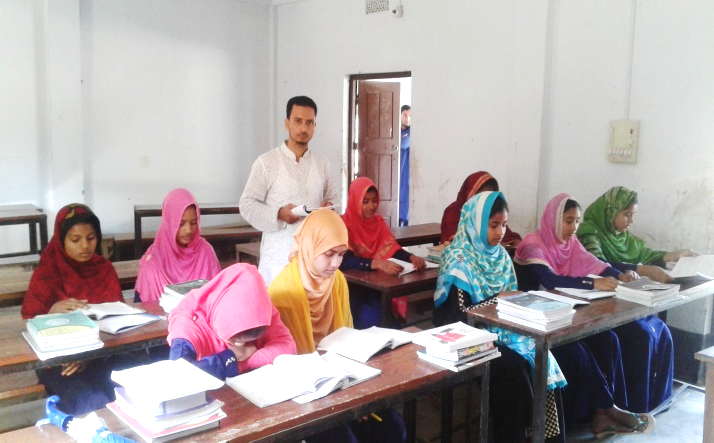 الدرس المثالي
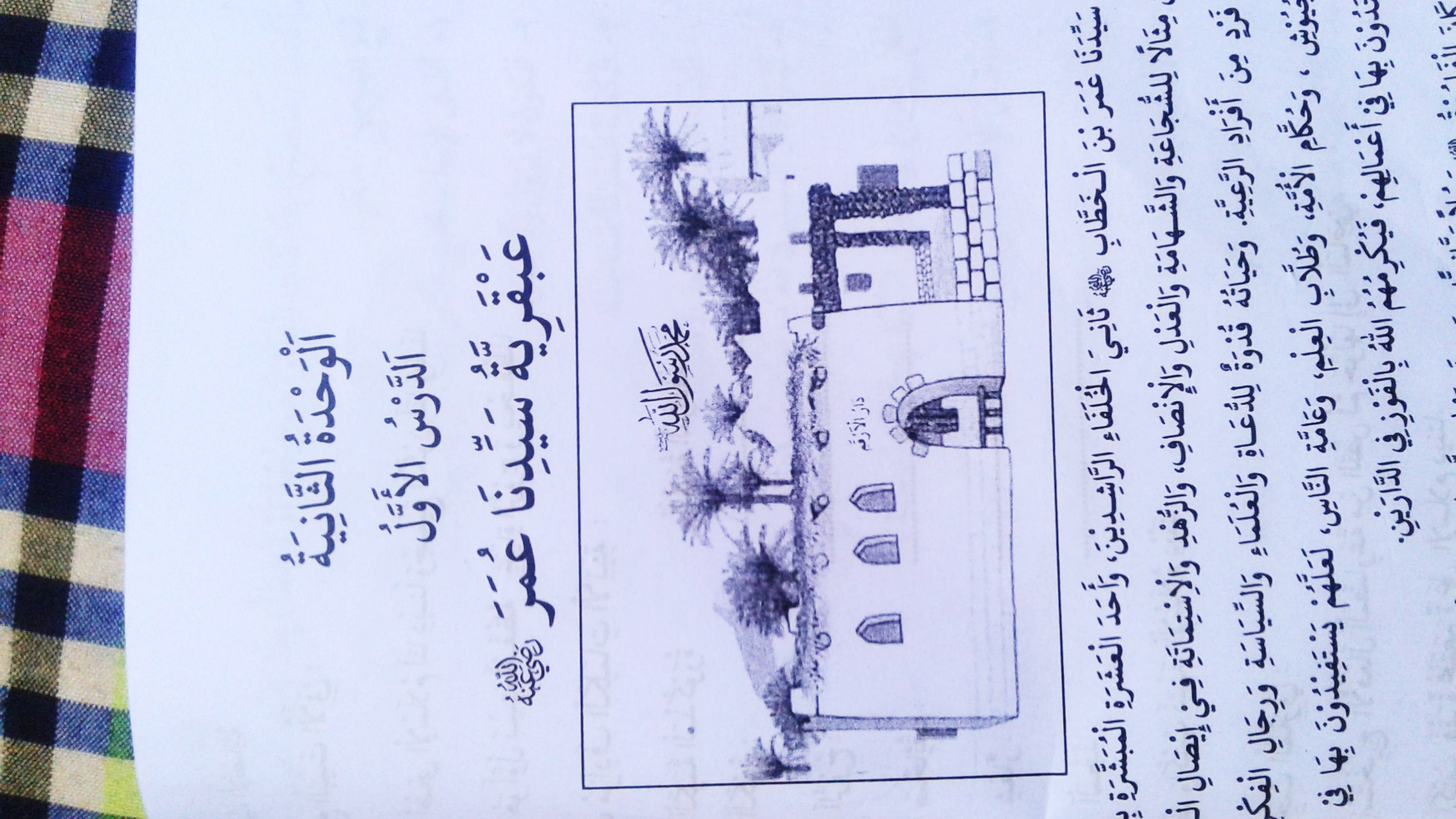 Abdul Alim, Lecturer (Arabic), Patari Fazil Madrasha, Sapahar, Naogaon, 01749944418
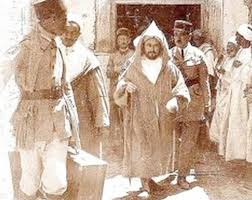 وقال دلوني على محمد، فقال له خباب بن الأرت وقال أنا أدلك عليه فذهب به خباب إلى دار الأرقم بن أبي الأرقم فطرق الباب عمر بن الخطاب فقال الصحابة: من؟ قال عمر، فخاف الصحابة واختبؤوا فقام حمزة بن عبد المطلب وقال يا رسول الله دعه لي....
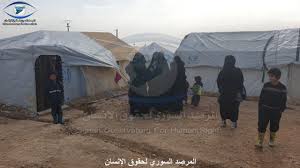 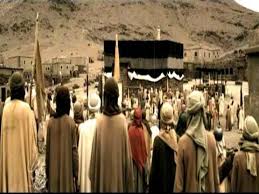 فقال الرسول أتركه يا حمزة. فدخل عمر فأمسك به رسول الله صلى الله عليه وسلم وقال له: أما أن الأوان يا ابن الخطاب؟ فقال عمر إني أشهد أن لا إله إلا الله وأنك رسول الله، فكبر الصحابة تكبيرا عظيما سمعته مكة كلها.
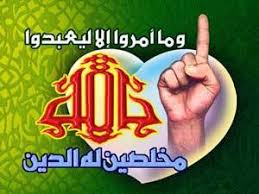 Abdul Alim, Lecturer (Arabic), Patari Fazil Madrasha, Sapahar, Naogaon, 01749944418
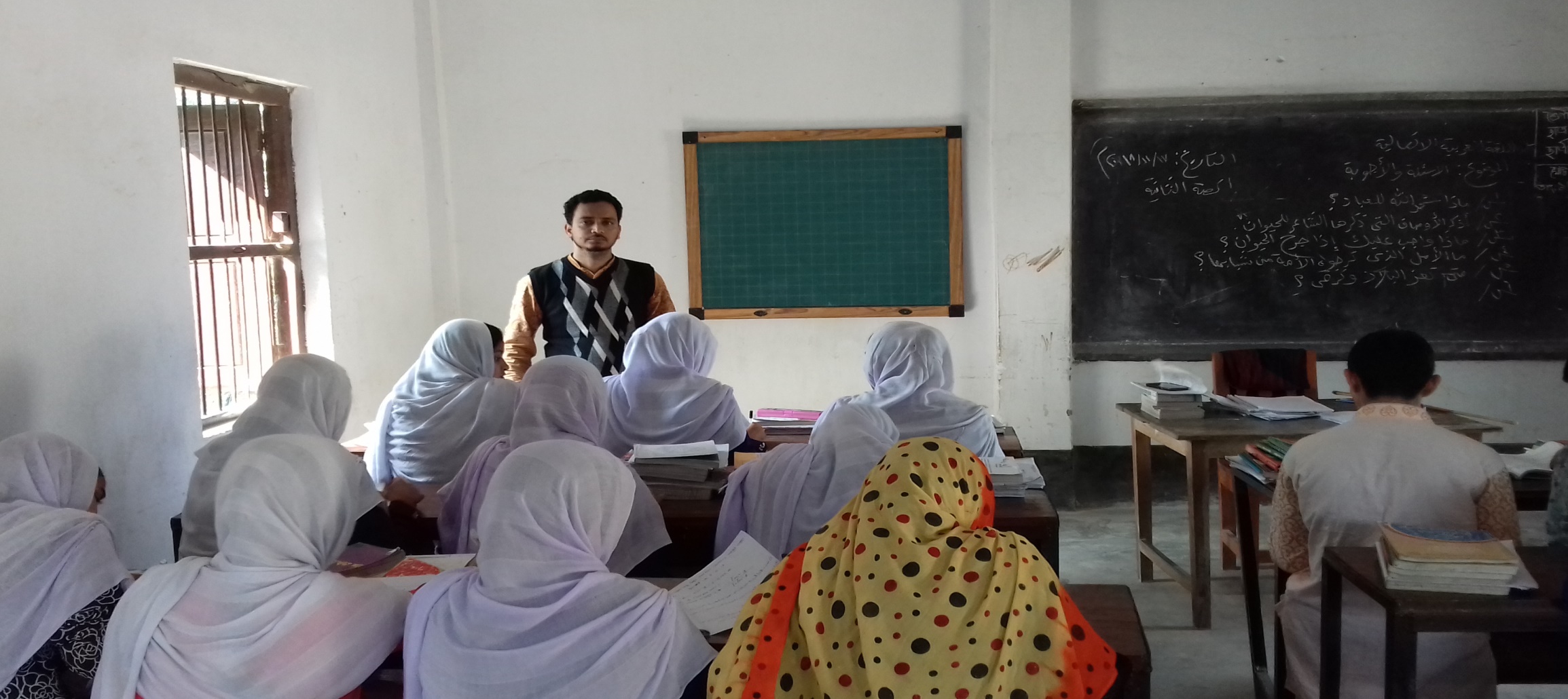 القراءة الصوتية
Abdul Alim, Lecturer (Arabic), Patari Fazil Madrasha, Sapahar, Naogaon, 01749944418
هلموا نتعلم الآن معاني الكلمات الصعبة مع تكوين الجمل في الدرس
أيام
اعلم
الإسلام
خائفاً
دهور
اعرف
الإنقياد
كاتماً
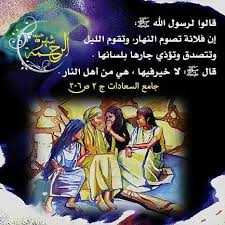 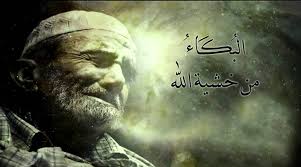 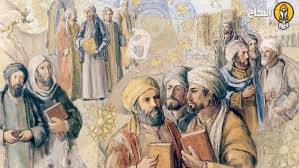 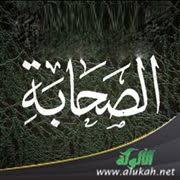 سأزور مكة في يوم من الأيام إن شاء الله
اعلم يا بني أن الصحابة رضي الله عنهم
ما خلا الإسلام باطل
يهرب الغزال خائفاً من الأسد
Abdul Alim, Lecturer (Arabic), Patari Fazil Madrasha, Sapahar, Naogaon, 01749944418
العمل الوحدي
الوقت
اكتب معاني الكلمات الأتية ثم اجعلها في جملة مفيدة من عندك:
الإسلام، خائفا، أيام، اعلم.
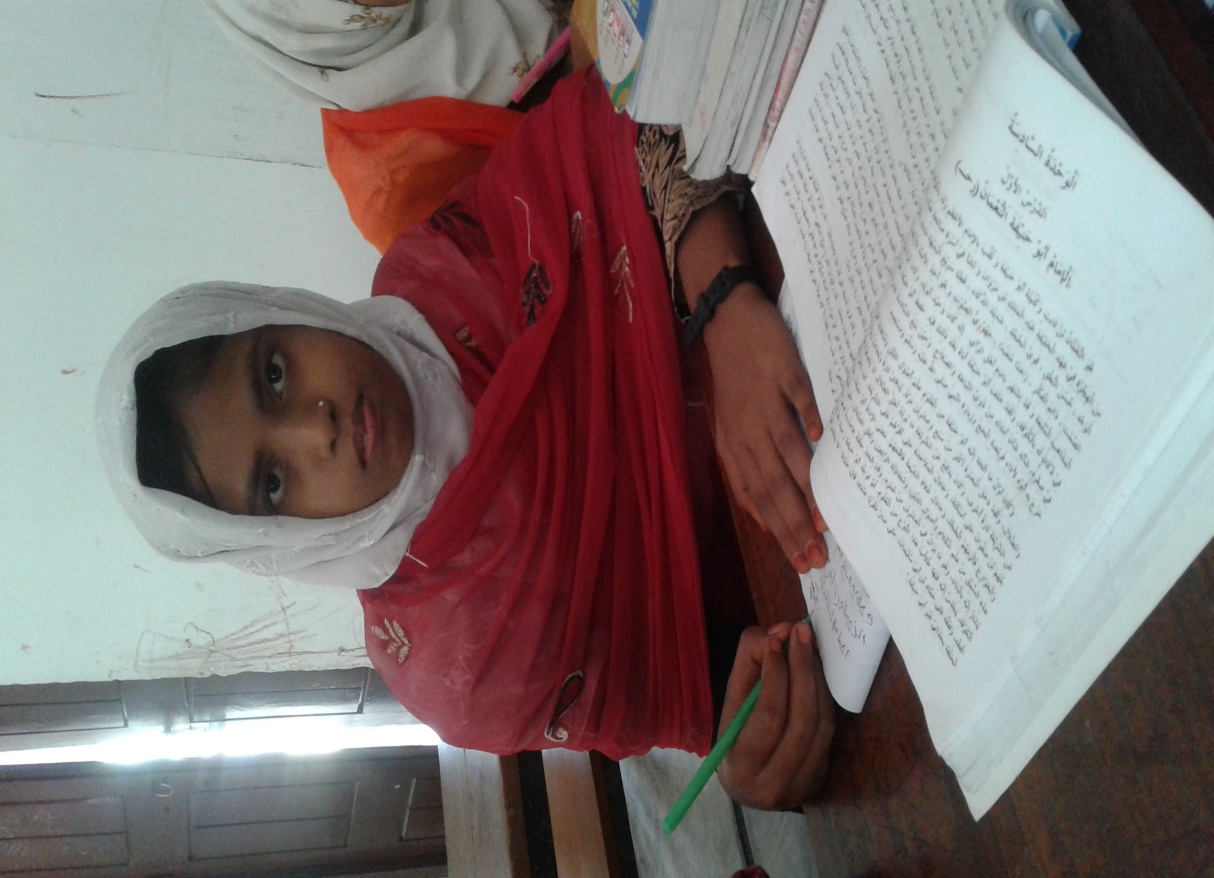 خمس دقائق
Abdul Alim, Lecturer (Arabic), Patari Fazil Madrasha, Sapahar, Naogaon, 01749944418
املأ الفراغ في الجمل الآتية بكلمة مناسبة بين القوسين
لا يخشى
)الخشى(
1. لقد كان الفاروق رجلا ربانياً بحق                      إلا الله
وصدق
)التصديق(
2. إن عمر الفاروق قد أسلم وآمن بالله                      رسوله
سن
)السن(
3. بعد                      سيفه ذهب عمر لقتل محمد عليه السلام
يعلم
)التعليم(
4. كان خباب بن الأرت                     فاطمة وسعيد القرآن
Abdul Alim, Lecturer (Arabic), Patari Fazil Madrasha, Sapahar, Naogaon, 01749944418
وهاجر
)الهجرة(
5. توجه عمر إلى مقام إبراهيم فصلى                     إلى المدينة
كتابة الصحيح  أو الخطأ مع تصحيح الخطأ في النص
خطأ   (   )
1. قرر عمر قتل علي رضي الله عنه.
والصحيح: قرر عمر قتل محمد صلى الله عليه وسلم.
صحيح (  )
2. وجد عمر في الطريق صحابيا لرسول الله صلى الله عليه وسلم.
وجد عمر في الطريق صحابيا لرسول الله عليه السلام.
خطأ   (   )
3. فاطمة أخت عمر وزوجها خالد.
والصحيح: فاطمة أخت عمر وزوجها سعيد.
صحيح (  )
4. ذهب عمر إلى بيت سعيد سريعاً.
ذهب عمر إلى بيت سعيد سريعاً.
خطأ   (   )
Abdul Alim, Lecturer (Arabic), Patari Fazil Madrasha, Sapahar, Naogaon, 01749944418
5. قال له الصحابي أختك عائشة وزوجها اتبعا محمدا.
والصحيح: قال له الصحابي أختك فاطمة وزوجها اتبعا محمدا.
رتب الكلمات لتكون جملة مفيدة
العشرة
هو
الفاروق
بالجنة
المبشرين
أحد
بالجنة
العشرة
هو
المبشرين
أحد
الفاروق
كان
على
دائماً
الحق
لسانه
وقلبه
الحق
كان
على
دائماً
وقلبه
لسانه
عمر
وذهب
محمد
سن
سيفه
لقتل
Abdul Alim, Lecturer (Arabic), Patari Fazil Madrasha, Sapahar, Naogaon, 01749944418
عمر
سن
وذهب
سيفه
محمد
لقتل
إخراج الأفعال المضارعة من الماضية من النص
الماضي
المضارع
الماضي
الماضي
المضارع
المضارع
يتبعان
اتبعا
تتبع
اتبعت
يقول
قال
يطوفون
طافوا
يبادر
بادر
تسمع
سمعت
يرضي
رضي
تدخل
دخلت
تخاف
خافت
Abdul Alim, Lecturer (Arabic), Patari Fazil Madrasha, Sapahar, Naogaon, 01749944418
يرضي
أرضى
يهاجر
هاجر
يبدأ
بدأ
العمل في أزواج
الوقت
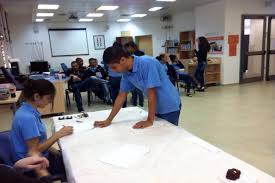 خمس دقائق
Abdul Alim, Lecturer (Arabic), Patari Fazil Madrasha, Sapahar, Naogaon, 01749944418
شيبه
عمر
عتبة
إن .... قد أسلم وآمن بالله ورسوله
فاطمة أخت عمر وزوجها ....
حمزة
سعيد
أبو بكر
توجه .... إلى مقام إبراهيم فصلى ركعتين
علي
عثمان
عمر
أوب لهب
أبو جهل
عمر
كان الحق دائما على لسان
يهارب
يبادر
يبدرون
بادر فعل ماضي ومضارعه
Abdul Alim, Lecturer (Arabic), Patari Fazil Madrasha, Sapahar, Naogaon, 01749944418
طافون
طافوا
يتطوفوا
يطوفون فعل مضارع وماضيه
5
Abdul Alim, Lecturer (Arabic), Patari Fazil Madrasha, Sapahar, Naogaon, 01749944418
تحقيق بعض الأفعال من الدرس
ما بدلوا
عاهدوا
وصف
ينتظر
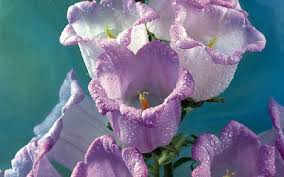 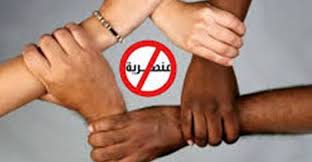 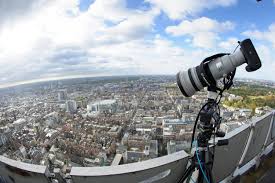 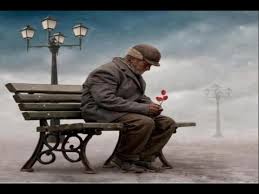 Abdul Alim, Lecturer (Arabic), Patari Fazil Madrasha, Sapahar, Naogaon, 01749944418
وصف
الصيغة
البحث
المادة
الباب
الجنس
المصدر
المعنى
الفعل الماضي المطلق المثبت المعروف
المفرد المذكر للغائب
بين
مثال واوي
و ص ف
الوصف
ضرب
عاهدوا
الصيغة
البحث
المادة
الباب
الجنس
المصدر
المعنى
الفعل الماضي المطلق المثبت المعروف
الجمع المذكر للغائب
جعلوا الميثاق
صحيح
ع هـ د
المعاهدة
المفاعلة
Abdul Alim, Lecturer (Arabic), Patari Fazil Madrasha, Sapahar, Naogaon, 01749944418
ينتظر
الصيغة
البحث
المادة
الباب
الجنس
المصدر
المعنى
الفعل المضارع المثبت المعروف
المفرد المذكر للغائب
ضد اليأس
صحيح
ن ظ ر
الانتظار
افتعال
ما بدلوا
الصيغة
البحث
المادة
الباب
الجنس
المصدر
المعنى
الفعل الماضي المطلق المنفي المعروف
الجمع المذكر للغائب
ما غيروا
صحيح
ب د ل
التبديل
تفعيل
Abdul Alim, Lecturer (Arabic), Patari Fazil Madrasha, Sapahar, Naogaon, 01749944418
تحقيق بعض الأفعال من الدرس
أدل
اهتز
توضأ
شقت
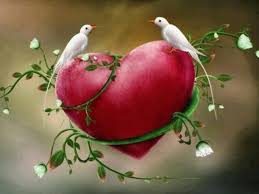 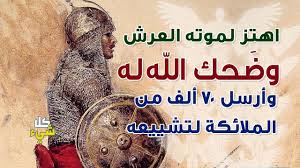 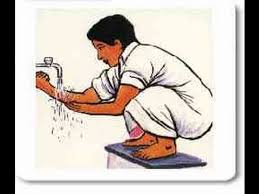 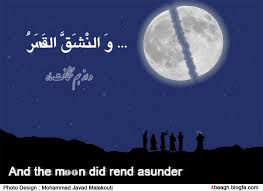 Abdul Alim, Lecturer (Arabic), Patari Fazil Madrasha, Sapahar, Naogaon, 01749944418
شقت
الصيغة
البحث
المادة
الباب
الجنس
المصدر
المعنى
الفعل الماضي المطلق المثبت المعروف
المفرد المؤنث للغائب
تمزقت/ خرقت
مضاعف ثلاثي
ش ق ق
الشق
نصر
توضأ
الصيغة
البحث
المادة
الباب
الجنس
المصدر
المعنى
الفعل الأمر الحاضر المعروف
المفرد المذكر للغائب
نظف
المركب
و ض ء
التوضأ
التفعل
Abdul Alim, Lecturer (Arabic), Patari Fazil Madrasha, Sapahar, Naogaon, 01749944418
اهتز
الصيغة
البحث
المادة
الباب
الجنس
المصدر
المعنى
الفعل الماضي المطلق المثبت المعروف
المفرد المذكر للغائب
تحرك
مضاعف ثلاثي
هـ ز ز
الاهتزاز
افتعال
أدل
الصيغة
البحث
المادة
الباب
الجنس
المصدر
المعنى
الفعل المضارع المثبت المعروف
المفرد للمتكلم
أرشد
مضاعف ثلاثي
د ل ل
الدلالة
نصر
Abdul Alim, Lecturer (Arabic), Patari Fazil Madrasha, Sapahar, Naogaon, 01749944418
العمل الجماعي
الوقت
العمل لفريق الأحمر:
 حقق كلمتين الأتيتين:
وصف – عاهدوا – ينتظر
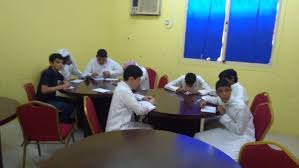 خمس دقائق
العمل لفريق الأخضر:
 حقق كلمتين الآتيتين:
شقت – توضأ – اهتز
Abdul Alim, Lecturer (Arabic), Patari Fazil Madrasha, Sapahar, Naogaon, 01749944418
التقييم
1. من قال: ما هذا بكلام البشر ثم قال أشهد أن لا إله إلا الله ؟
2. من أدل لعمر بن الخطاب للذهاب إلى محمد عليه السلام ؟
3. لماذا خاف الصحابة عند مجيئ عمر بن الخطاب رضي الله عنه ؟
4. ماذا طلب حمزة بن عبد المطلب من رسول الله عند مجيء عمر ؟
5. ماذا قال الرسول لعمر بن الخطاب عند مجيئه إليه ؟
6. كيف بادر سيدنا عمر بن الخطاب رضي الله عنه ؟
Abdul Alim, Lecturer (Arabic), Patari Fazil Madrasha, Sapahar, Naogaon, 01749944418
الواجب المنزلي
اكتب فقرة باللغة العربية لا تقل عن سبعة أشطر 
عن دار الأرقم بن أبي الأرقم
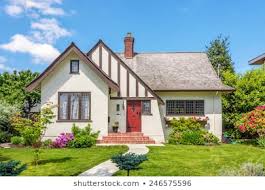 Abdul Alim, Lecturer (Arabic), Patari Fazil Madrasha, Sapahar, Naogaon, 01749944418
إلى اللقاء أيها الطلبة الأحبة
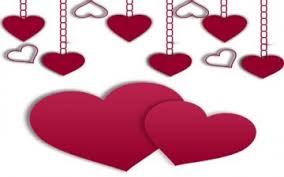 Abdul Alim, Lecturer (Arabic), Patari Fazil Madrasha, Sapahar, Naogaon, 01749944418